Financial Advisory Commission Meeting

11/9/2022
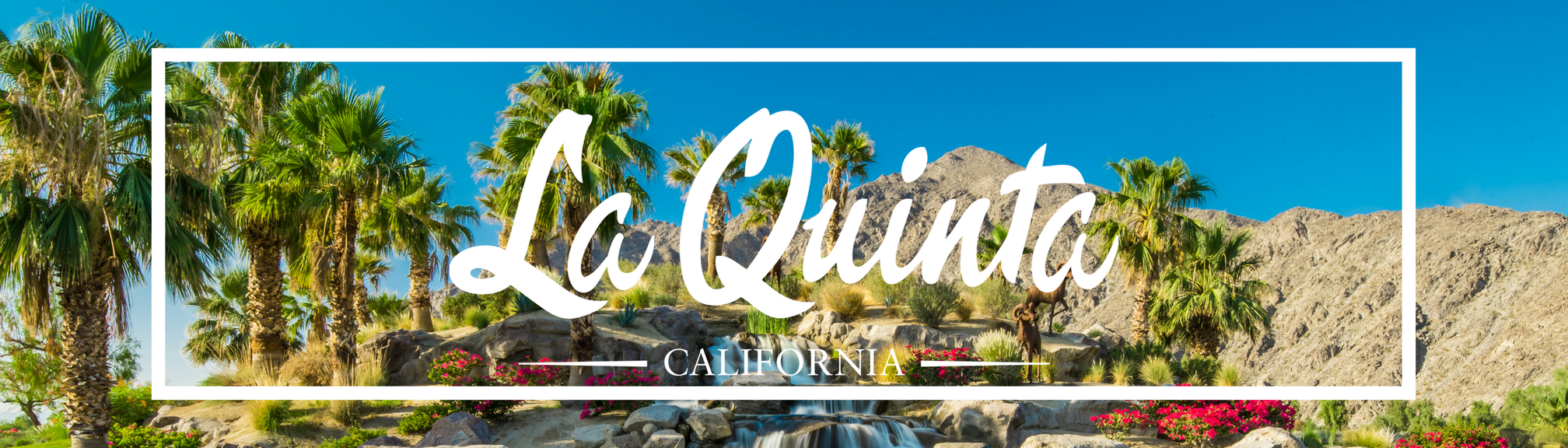 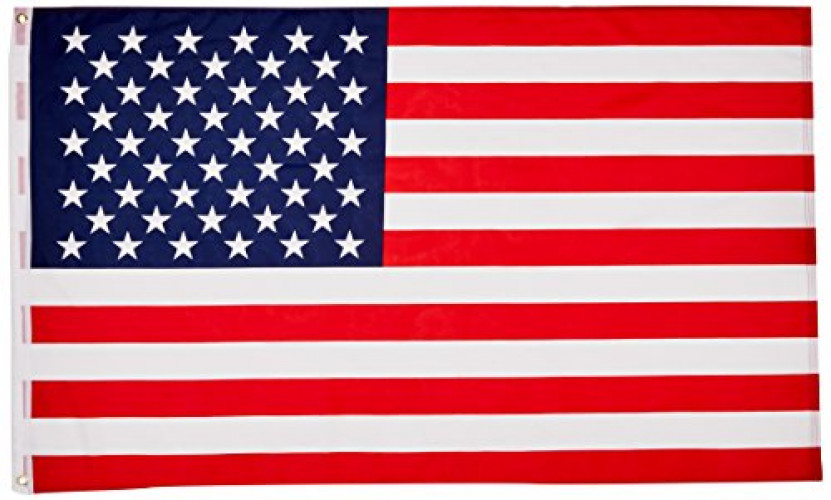 The Financial Advisory Commission’s 
Next Regular Quarterly Meeting is on 
February 8, 2023
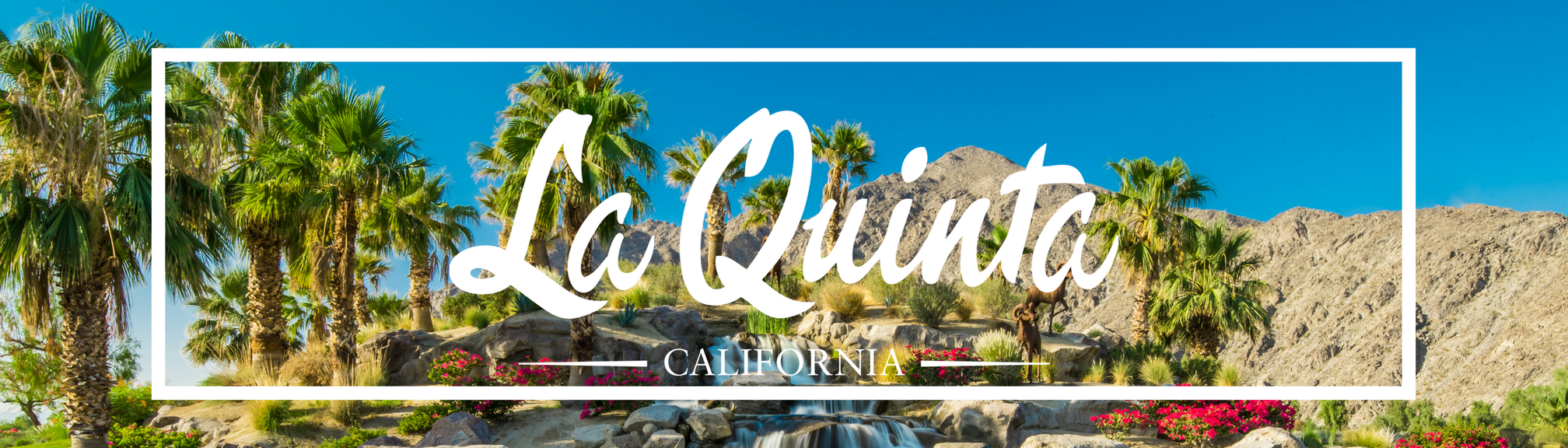